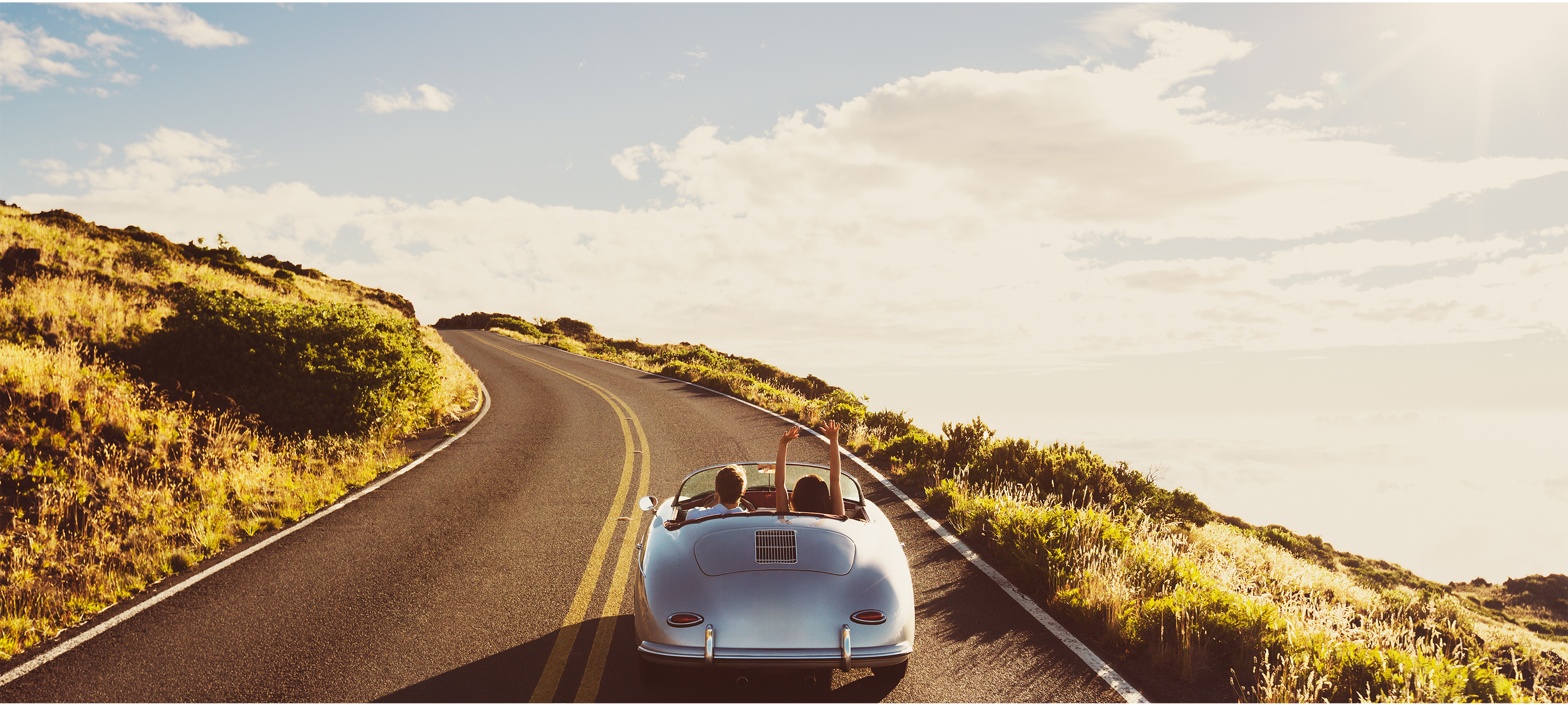 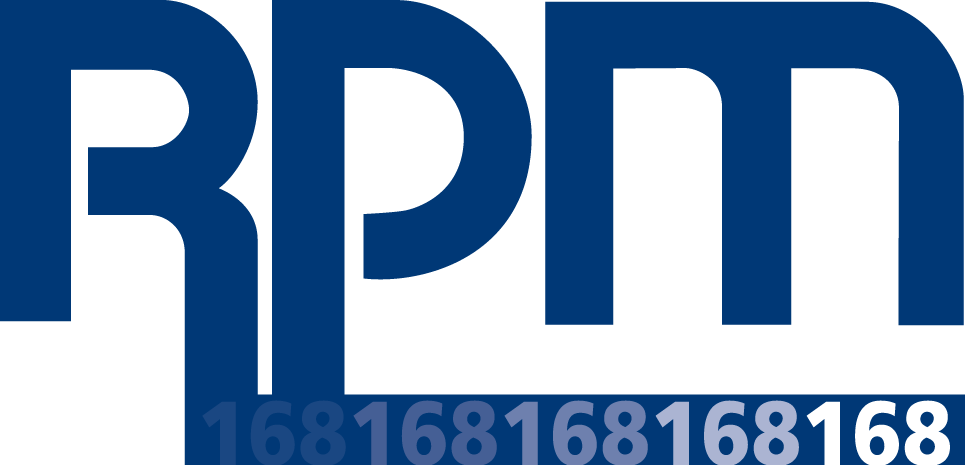 DER WERT VON 168
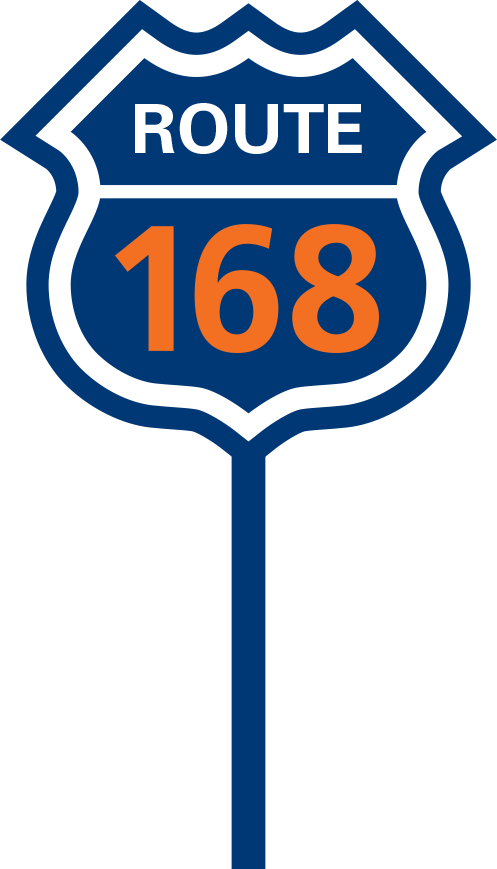 Verhinderung von Diskriminierung und Belästigung – 
Compliance-Schulung FY24
Diskriminierung und Belästigung verhindern
Inhalt des Kurses

Was ist Belästigung und Diskriminierung?
Geschützte Grundlagen verstehen 
Sexuelle Belästigung
Quid Pro Quo / Feindseliges Arbeitsumfeld 
Diskriminierung
Unangemessenes Verhalten
Mobbing am Arbeitsplatz
Unerwünschte Verhaltensweisen erkennen
Vorbringen von Bedenken und Vergeltungsmaßnahmen

Wenn Sie Fragen zur Schulung oder dazu haben, wie spezifische lokale Anforderungen gelten, sprechen Sie mit Ihrem Vorgesetzten, der Personalabteilung oder kontaktieren Sie compliance@rpminc.com
2
Diskriminierung und Belästigung verhindern
3
Was ist Belästigung und Diskriminierung?
4
Geschützte Böden
Denken Sie daran:
Behandeln Sie alle mit Respekt. Unterscheiden Sie nicht auf einem geschützten Untergrund
Je nachdem, wo Sie arbeiten, können diese Gründe Folgendes umfassen:
5
Sexuelle Belästigung
6
RICHTIG ODER FALSCH?
Wenn ein Mitarbeiter belästigendes Verhalten beobachtet, ist ein Manager in der Regel der schlechte Schauspieler.
[EVENT NAME]  [DATE]
7
Antwort...
Die obige Aussage ist FALSCH

Kollegen sind genauso wahrscheinlich, dass sie sich an Belästigung beteiligen wie Vorgesetzte.
8
Feindseliges Arbeitsumfeld
Beispiel (Aufbau von Kommentaren im Laufe der Zeit)


            „Schaut gut aus, Mädchen“


„Warum lächeln Sie nicht mehr?“


„Verwenden Sie Ihren junglichen Charme, um Ihre Meinung zu äußern“
[EVENT NAME]  [DATE]
9
Geschlechts-Stereotypen
10
RICHTIG ODER FALSCH?
Belästigung, einschließlich sexueller Belästigung, ist in der Regel nur ein Problem für die Person, die durch das unangemessene Verhalten angegriffen wird.
11
Antwort...
Die obige Aussage ist falsch.

Belästigung wirkt sich auf das Ziel des unangemessenen Verhaltens aus. Aber es wirkt sich auch auf andere aus – und sendet eine Botschaft darüber, was am Arbeitsplatz in Ordnung ist und was nicht, an jemanden, der es sieht oder davon erfährt
[EVENT NAME]  [DATE]
12
Sexuelle Belästigung – können Sie sie erkennen?
Jeder kann sich an sexueller Belästigung beteiligen und jeder kann das Ziel sein, einschließlich:
13
Unangemessene Sprache und Kommentare
Sind diese Szenarien unangemessen?

Ein Anbieter wendet sich ohne Erlaubnis an das Gesicht eines anderen Mitarbeiters, um eine Wimpern zu entfernen.
Ein Manager ermutigt einen Mitarbeiter, seine „weiblichen Charms“ zu verwenden, um in einem Meeting ein Thema zu sein.
Ein Kollege kommentiert den nicht-binären Status eines Kunden ... „Es ist nur ein Trend“ ... „Er, sie, sie ... Oh was auch immer!“

ANTWORTEN ... JA! 

Denken Sie daran ... Sexuelle Belästigung kann unerwünschtes oder anstößiges Verhalten umfassen, das sich an Folgendes richtet:

	- Geschlechtsidentität
	- Geschlechtsausdruck 
	- Transgender-Status
	- Sexuelle Orientierung
14
Feindseliges Arbeitsumfeld
Beispiele für Verhaltensweisen, die zu einem feindseligen Arbeitsumfeld führen können, sind ...
Verwenden Sie immer Ihr bestes Urteilsvermögen, um sicherzustellen, dass Ihr Verhalten respektvoll ist
15
Vor Ort vs. außerhalb
Gesetze und unsere Richtlinien gelten auch außerhalb des Standorts, einschließlich
Gesetze und unsere Richtlinien gelten für alle, unabhängig davon, wo sie arbeiten
16
Diskriminierung
Diskriminierung kann sich auf wichtige Arbeitsentscheidungen auswirken, die sich darauf beziehen, wie Menschen:

Eingestellt
Gefeuert
Bezahlt
Beworben
Abgelehnt

Gesetze verbieten Entscheidungen, die auf geschützten Gründen basieren.
17
Mobbing am Arbeitsplatz
Die RPM-Richtlinie verbietet missbräuchliches Verhalten, wie z. B.:

Mobbing am Arbeitsplatz
Moralische Belästigung
Psychologische Belästigung
Opferung

Missbräuchliches Verhalten wird nicht toleriert und kann zu Disziplinarmaßnahmen und sogar zur Entlassung führen.
18
Persönlich vs. Arbeit
Antwort:

Anstößiges Verhalten ist in einer Arbeitsumgebung niemals in Ordnung, auch wenn einige es in anderen Umgebungen oder für andere Zielgruppen als akzeptabel erachten.
Szenario:

Jemand bei Ihrer Arbeit macht einen farbigen Witz und verteidigt ihn, indem er sagt, er habe ihn bei einem kürzlichen Fußballspiel gehört. 

Sind Sie der Meinung, dass es angemessen ist, Witze dieser Art am Arbeitsplatz zu wiederholen?
19
Verhalten am Arbeitsplatz – Fragen, die Sie sich stellen sollten
20
Zuschauer – unerwünschte Verhaltensweisen erkennen
Signale können sowohl verbal als auch nonverbal sein
21
Was zu tun ist, wenn Sie unangemessenes Verhalten beobachten
Nach Erhalt einer Beschwerde führt RPM eine unverzügliche, gründliche und unparteiische Untersuchung durch und ergreift gegebenenfalls sofortige und angemessene Korrekturmaßnahmen. 

An einigen Standorten können Personen, die gegen Gesetze verstoßen, zivil- und strafrechtlichen Sanktionen unterliegen
22
Die Richtlinie zur Vermeidung von Vergeltungsmaßnahmen von RPM
Wenn Sie Bedenken haben oder sich etwas nicht richtig anfühlt, melden Sie sich zu Wort.
Sie können Ihre Bedenken Ihrem Vorgesetzten, der Personal-, Rechts- und Compliance-Abteilung oder über die RPM-Hotline melden.

Alle gutgläubigen Berichte werden ernst genommen und sorgfältig geprüft. Meldungen von Verstößen gegen das Gesetz, unsere Werte und Erwartungen von 168 oder unethisches Verhalten werden umgehend und angemessen untersucht.

Wenn Sie Fehlverhalten melden und es in gutem Glauben melden, verbietet Ihnen die Richtlinie zu Vergeltungsmaßnahmen von RPM, gekündigt, herabgestuft, suspendiert, verurteilt, disziplinarisch, übertragen, bedroht, belästigt oder in irgendeiner Weise diskriminiert zu werden, weil Sie Ihre Bedenken geäußert haben.
Vergeltungsmaßnahmen
Beispiele für Vergeltungsmaßnahmen:
24
Richtig oder falsch?
Zusätzlich zu den Vorgesetzten können sich Kollegen an verbotenen Vergeltungsmaßnahmen beteiligen.
[EVENT NAME]  [DATE]
25
Antwort...
Die obige Aussage ist Richtig.
Jeder kann sich an Vergeltungsmaßnahmen beteiligen. Dazu gehören alle Manager oder Kollegen, die jemanden negativ behandeln, weil sie in gutem Glauben Bedenken oder Beschwerden geäußert haben.
[EVENT NAME]  [DATE]
26
Vielen Dank
Alle Fragen
[NAME DER VERANSTALTUNG] [DATUM]
27